Escuela Normal de Educación Preescolar
Licenciatura en Educación Preescolar






Docente: Karla Griselda García Pimentel
Curso: Tutoría grupal

Alumnas: 
Brenda Saidaly De la Rosa Rivera #3
Norma Janette Zarate Agundis #22

Grado: 2“B” Tercer semestre

Actividad: Tutoría de pares
Tema: Indicadores 
Materia: Conocimiento de la entidad (optativa)
 


Saltillo Coahuila                                                                                    30/11/2020
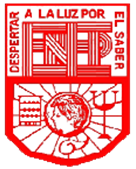 *Ayudan a tener una visión global de la realidad, facilitándonos el estudio de su evolución y la comprensión de la información.

*Clarifican y definen, de forma más precisa objetivos e impactos.

*Permiten evaluar, demostrar o estimar el progreso con respecto a metas establecidas.
USOS
Es un dato que proporciona una base sencilla y fiable para describir una variable de contexto.
DE CONTEXTO
Contribuyen a identificar y valorar los recursos disponibles, por lo tanto, cuantifican los recursos utilizados por las entidades públicas para llevar a cabo sus actividades.
INDICADORES
DE RECURSOS
TIPOS
Variables que intentan medir u objetivar, en forma cuantitativa o cualitativa, sucesos colectivos para así, poder respaldar acciones
Se pretende medir que está sucediendo con las actividades.
DE PROCESOS
Miden la consecuencia del objetivo estratégico. También se les llama indicadores de efecto.
DE RESULTADO
Permiten medir y conocer la tendencia y las desviaciones de las acciones educativas, con respecto a una meta establecida.
EDUCATIVOS
Datos estadísticos sobre la economía que permite el análisis de la situación y rendimiento económico.
OTROS
ECONÓMICOS
Variables que evalúan el estado y la evolución de determinados factores ambientales en un momento y en un espacio determinado.
AMBIENTALES